2020-01-24
Användarforum  Stöd och behandling
Syfte: Koordinera och samla in behov samt kanal för informations- och erfarenhetsutbyte
Agenda
Information från förvaltningen
Användarforum
Eventuell referensgrupp
Gallringstiden
Anmälda frågor
2
Användarforum 2020
Information från förvaltningen
Avstämnings- och informationspunkter från förvaltningen
Anmälda frågor
Möjlighet för regionerna att lyfta pågående aktiviteter eller utmaningar ni önskar att ta hjälp av nätverket
3
Agenda
Information från förvaltningen
Anmälda frågor
4
Användarforum
Frekvens, var 14e dag. Varannan gång förvaltningen och SOBCAST
Spelas in och publiceras på Förvaltningens informationssida
Vem som helst får delta. Ni får vidarebefordra inbjudan utefter önskan
Frågor anmäls på förhand
Syfte: Koordinera och samla in behov samt kanal för informations- och erfarenhetsutbyte
5
Eventuell referensgrupp
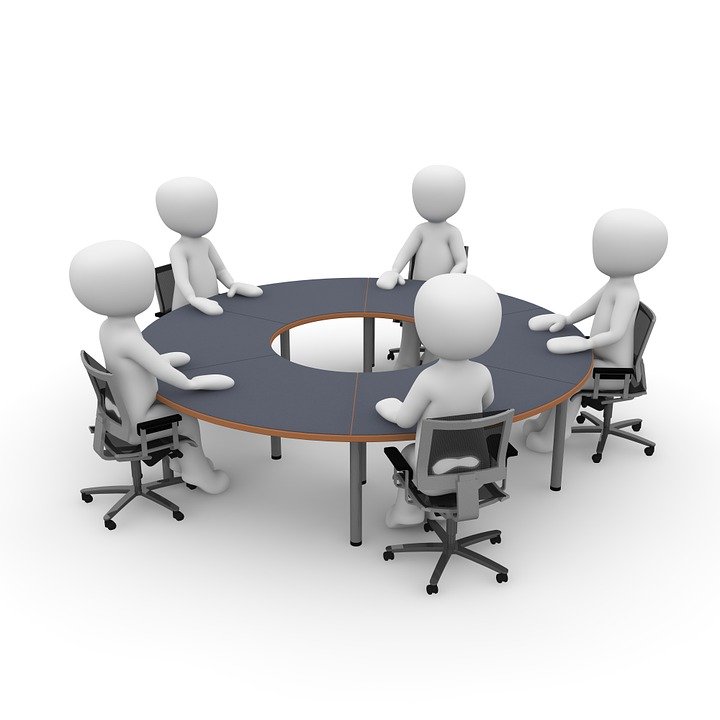 6
Gallring
Ur Bruksanvisningen
18. Gallring och export
Vårdgivaren är ansvarig för att det finns gallrings- och exportrutiner. Rekommendationen från Inera AB är att gallring ska ske inom 
ett år efter att ett stöd- eller behandlingsprogram är startat. I ett landsting eller en kommun förutsätter sådan gallring stöd i 
gallringsföreskrifter som landstingets eller Kommunens arkivmyndighet har meddelat.
7
Gallring
42% av samtliga moment har pågått mer än 1 år

 Aktuella frågeställningar från såväl sydöstra sjukvårdsregionen) som från Min vårdplan och önskemål
      om ändring av rekommendationen till 2 år

Bakgrund
1-årsfrist satt för att inte riskera SoB:s status som behandlingsplattform
Om info sparas längre riskerar systemet att klassas som journalsystem vilket medför konsekvenser för
     såväl vårdgivare (PUA), krav på bevarande i 10 år som för Inera som tillverkare som då blir ansvarig 
     för drift av journalsystem
Krav på journalföring (i dag manuell) -> ev dataexport -> gallring
2-årsfrist gäller för 1177 Vårdguidens e-tjänster och baseras på att det där rör sig om
     vårddokumentation av annat slag än journalhandlingar
8
Gallring
Hur går vi vidare?

Utredning planeras inom ramen för utvecklingsprojekt kring Min vårdplan
Diskutera gärna frågan lokalt/regionalt 
Hur ser behoven ut?
Av vilka skäl pågår vissa stöd- och/eller behandlingsprogram längre än andra?
9
Information från Nationella förvaltningen kommer att publiceras på Förvaltningens informationssida  

Om informationen är akut eller känslig kommer informationen att skickas via mail
10
Agenda
Information från förvaltningen
Anmälda frågor
11
Anmälda frågor
12
Tack för er uppmärksamhet!Finns det fördjupningsområde ni är intresserade av att höra om, skicka ett ärende till supporten och tagga med ”Användarforum”
13